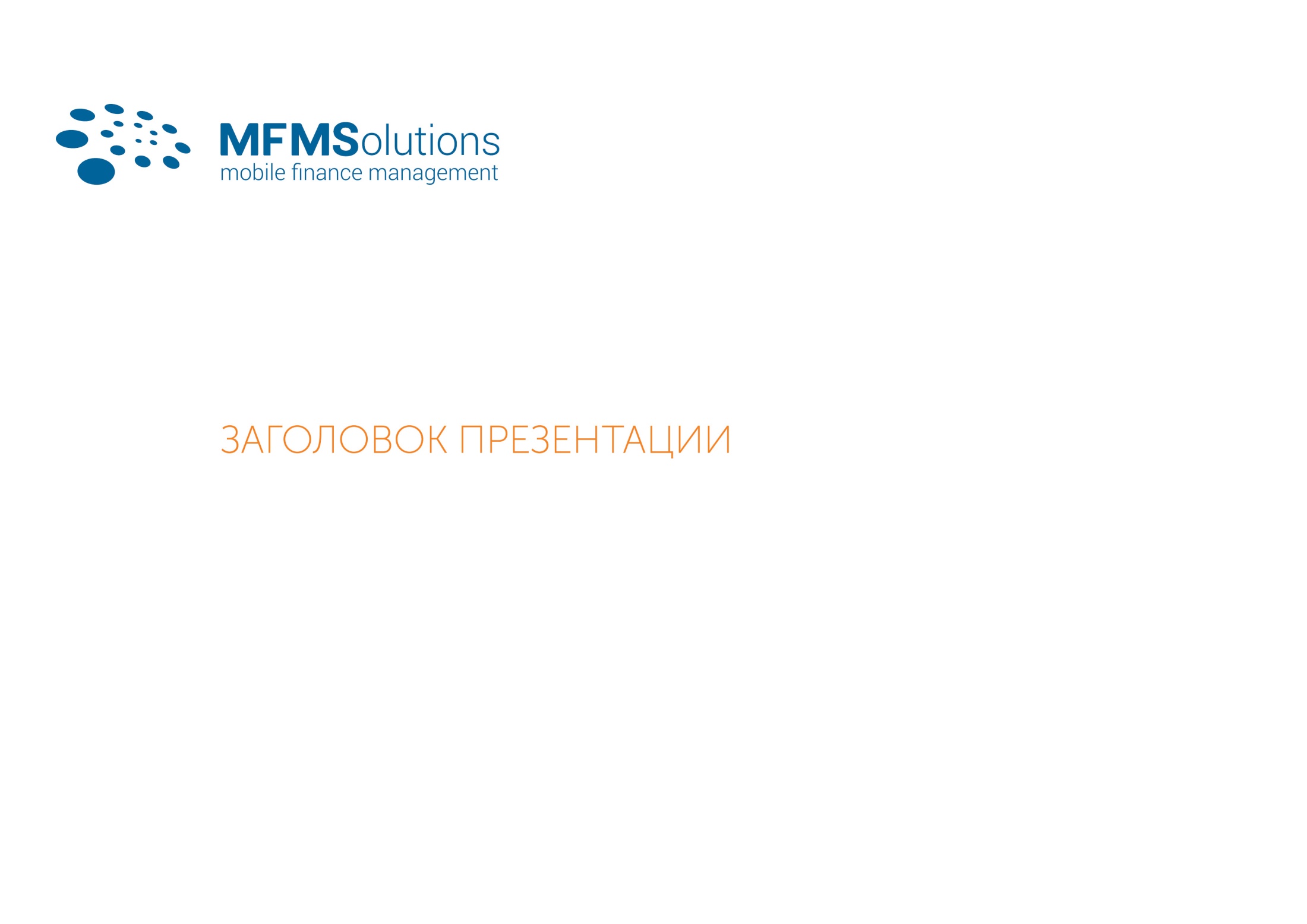 SMS-реагирование на действия клиентаReal Time
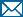 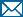 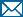 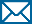 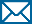 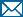 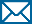 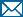 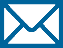 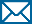 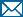 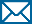 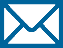 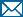 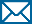 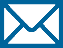 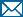 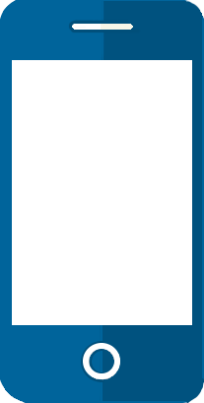 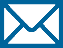 Real Time Marketing
СОЗДАНИЕ ТАРГЕТИРОВАННЫХ КАМПАНИЙ НА ОСНОВЕ ТРАНЗАКЦИЙ КЛИЕНТОВ 
БЕЗ ДОРАБОТОК IT-СИСТЕМ
Наш алгоритм анализирует sms-оповещения клиентов и отправляет стимулирующие сообщения в зависимости от их покупок в реальном времени
Real Time Marketing
Банк отправляет SMS о транзакциях
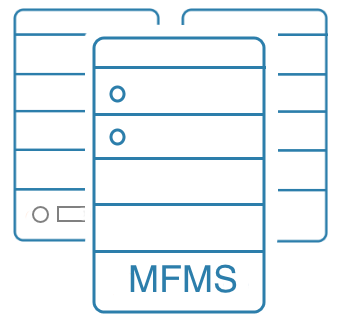 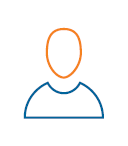 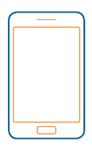 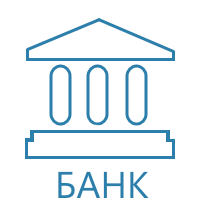 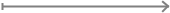 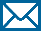 Карта *9876; Покупка AIRFRANCE; 25 000 RUR; Остаток 50 000 RUR
2
4
3
1
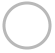 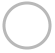 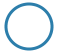 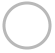 Real Time Marketing
MFMS доставляет SMS клиентам
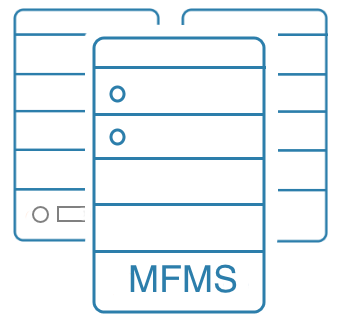 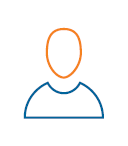 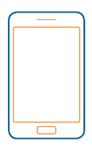 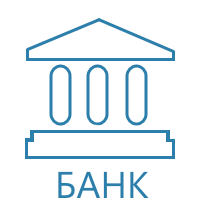 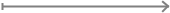 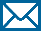 Карта *9876; Покупка AIRFRANCE; 25 000 RUR; Остаток 50 000 RUR
2
4
3
1
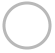 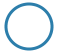 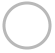 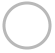 Real Time Marketing
MFMS находит подходящий сценарий и  через 1 секунду направляет стимулирующее SMS-сообщение
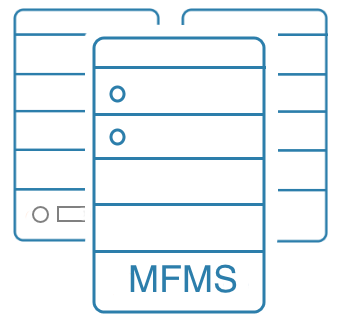 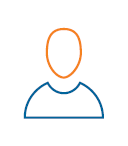 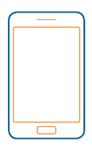 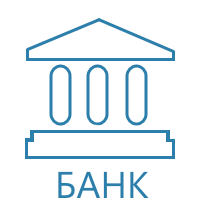 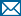 Карта *9876; 
Покупка ….
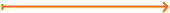 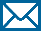 Мария, приятного путешествия! 
Приобретите надежную страховку онлайн на www.vash-bank.ru\insur
2
4
3
1
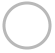 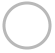 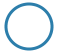 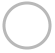 Real Time Marketing
Банк получает отчет о произведенных коммуникациях
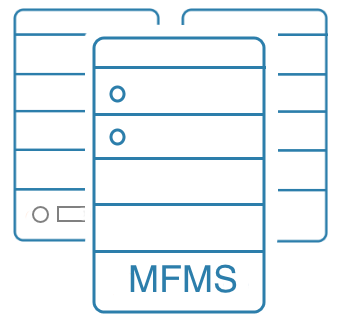 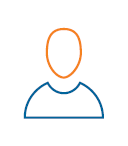 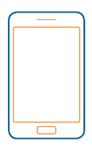 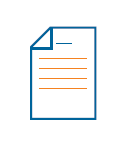 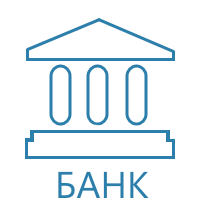 Отчетность
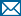 Карта *9876; 
Покупка ….
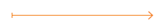 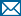 Мария, приятно ….
Клиент больше пользуется картой и участвует в программах лояльности
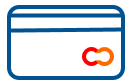 2
4
3
1
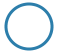 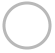 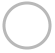 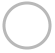 Спасибо!
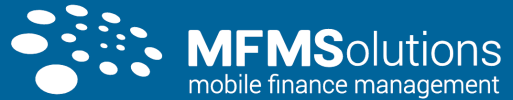